Zotero
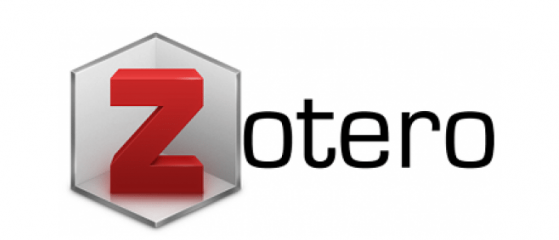 Lisa Hoover
ERC 1110
lhoover@Clarkson.edu
Calendly.com/lisahoover
Why is it awesome?
It can do your citations for you in Google Docs or Word (demo) 
Free, open source! – Register to take it with you 
It will store your citation information and PDFs
Helps your organize your sources 
Allows group work
Downloading Zotero – Zotero.org
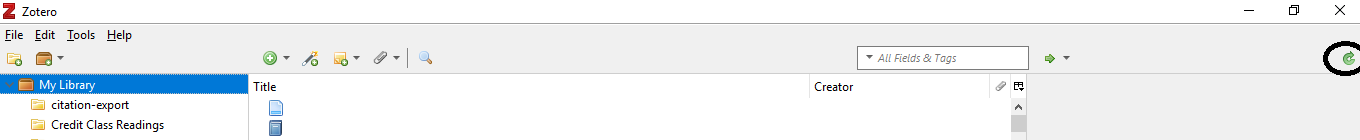 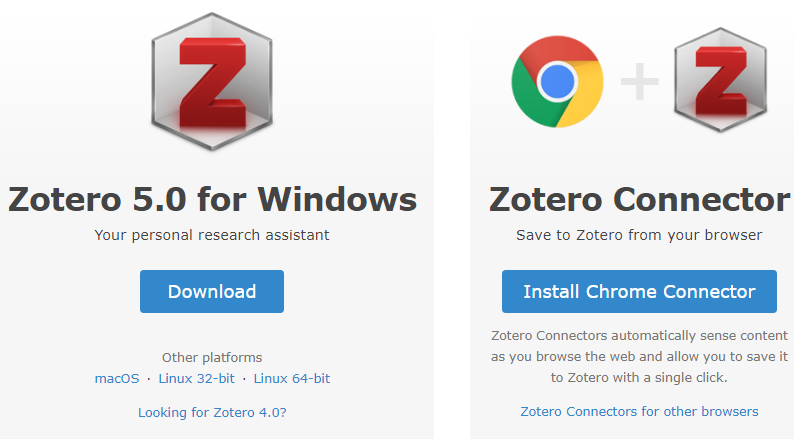 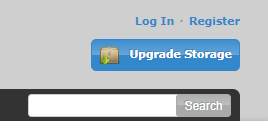 I suggest downloading the desktop Zotero and the Zotero Connector, and registering for Zotero
Using Zotero – Adding to the Library
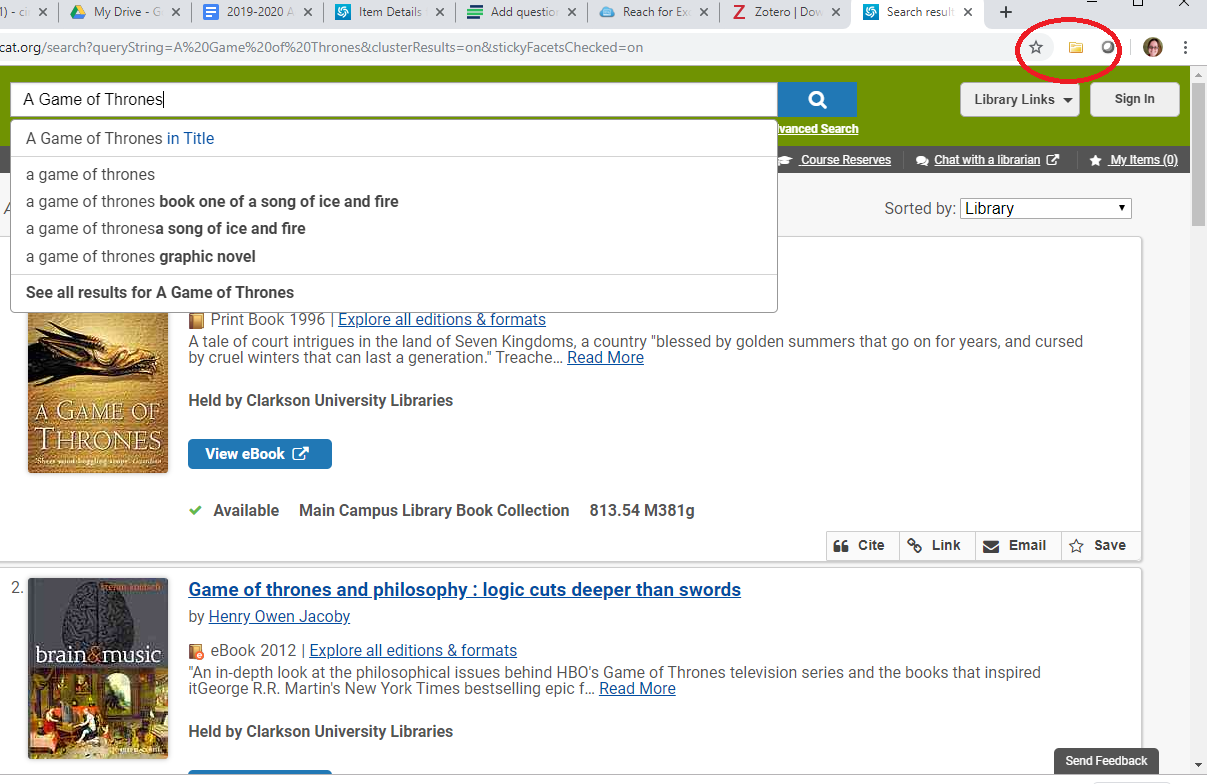 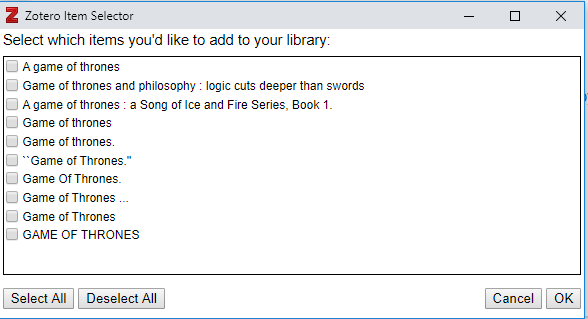 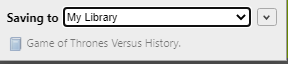 Using Zotero – Adding to the Library
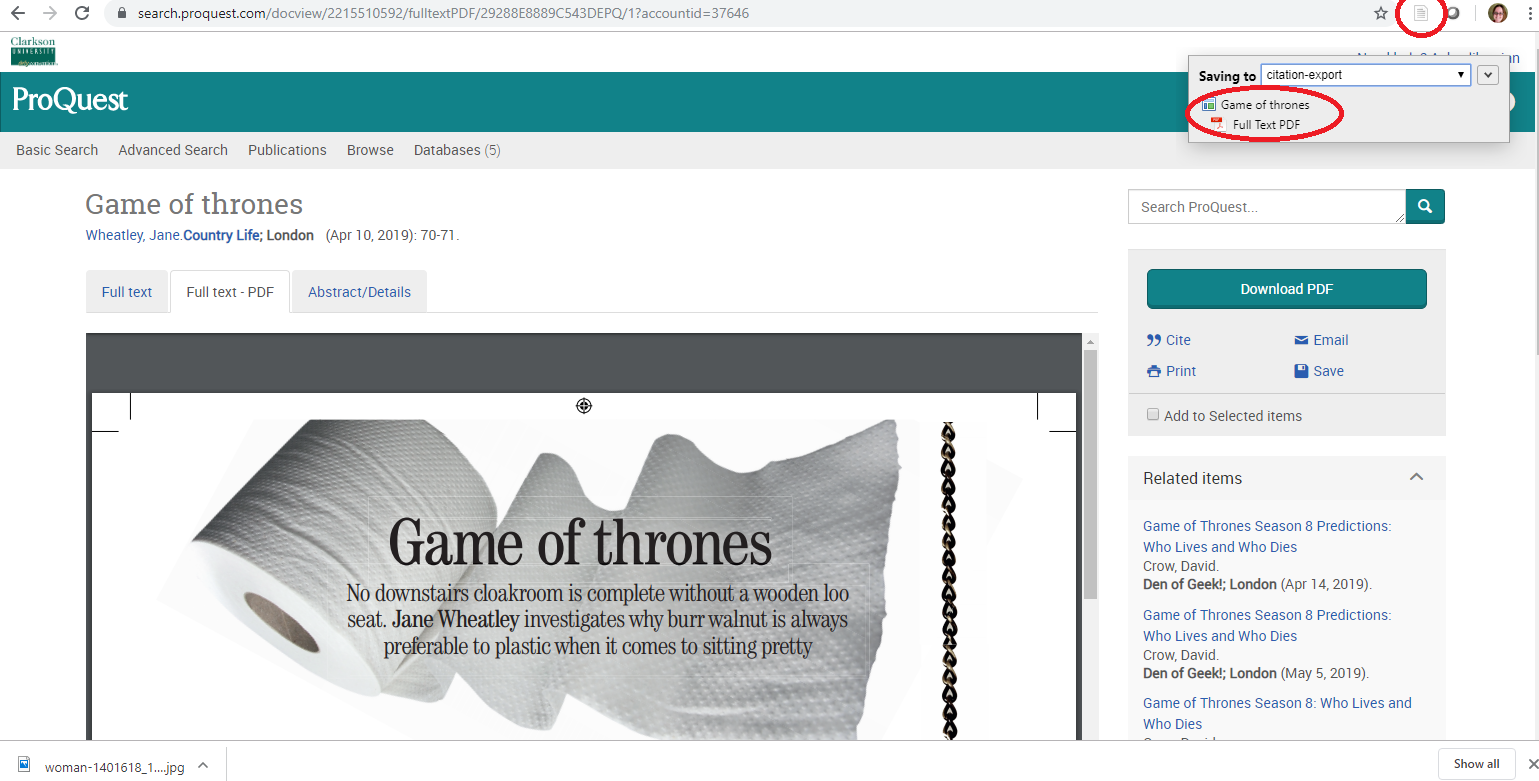 Using Zotero – Adding to the Library
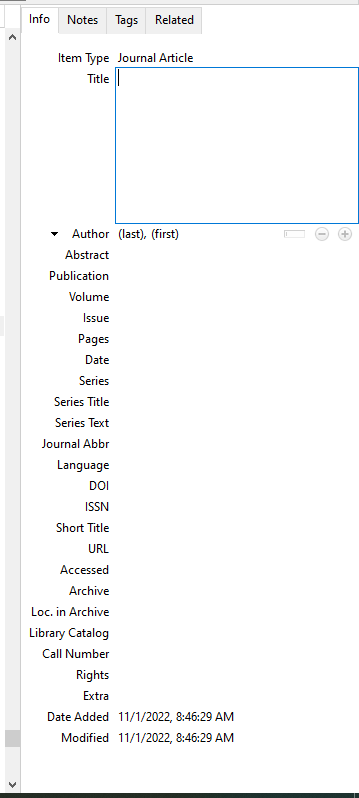 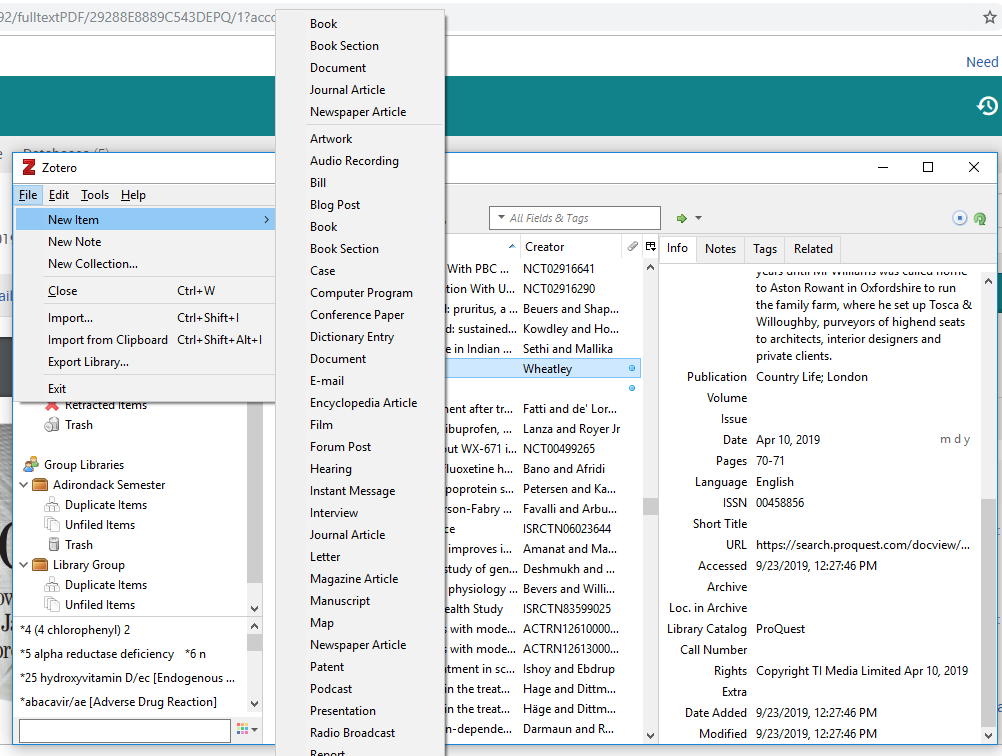 Using Zotero – Creating Citations
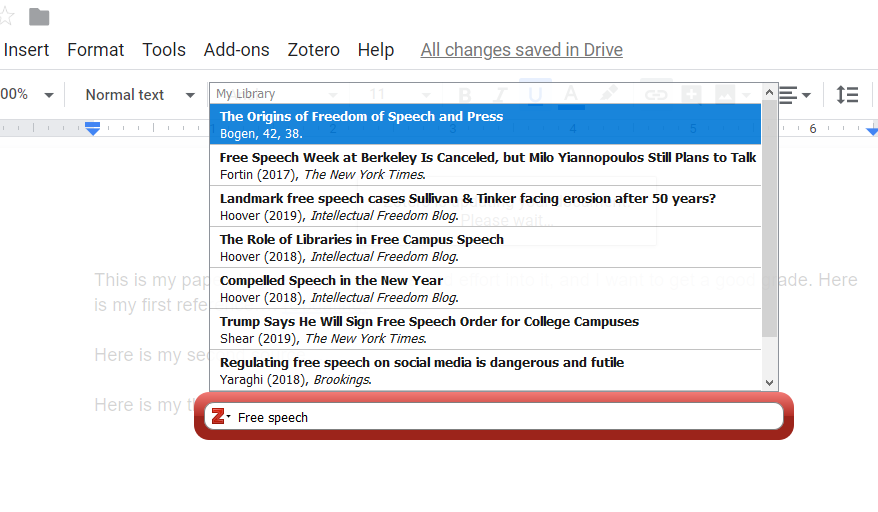 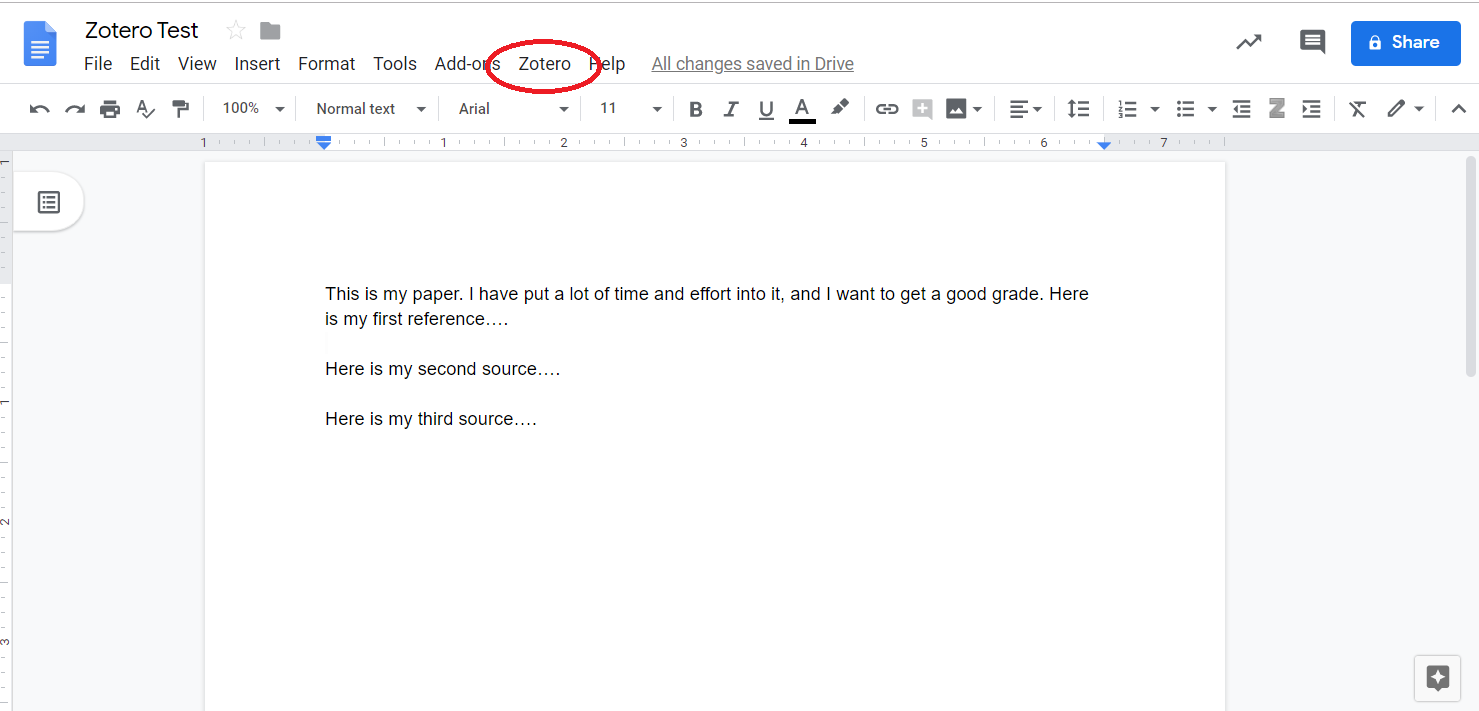 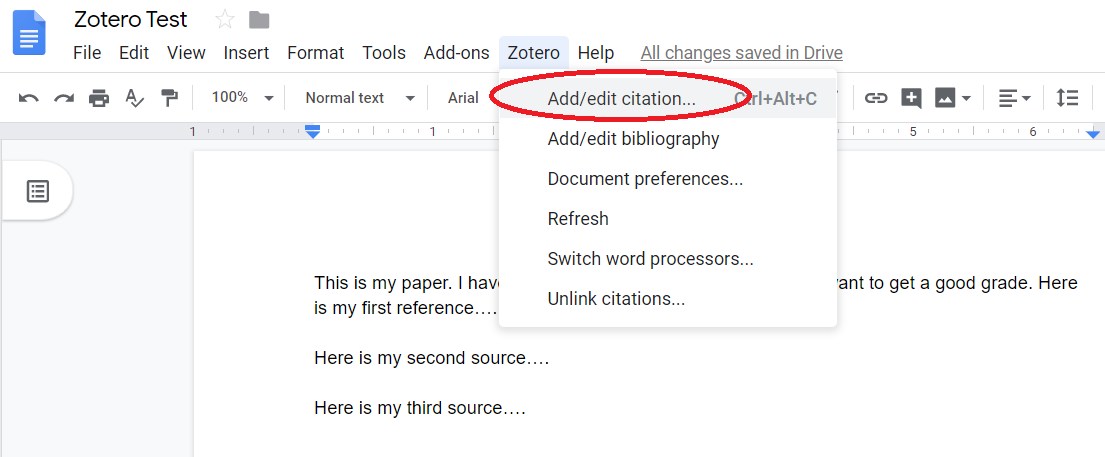 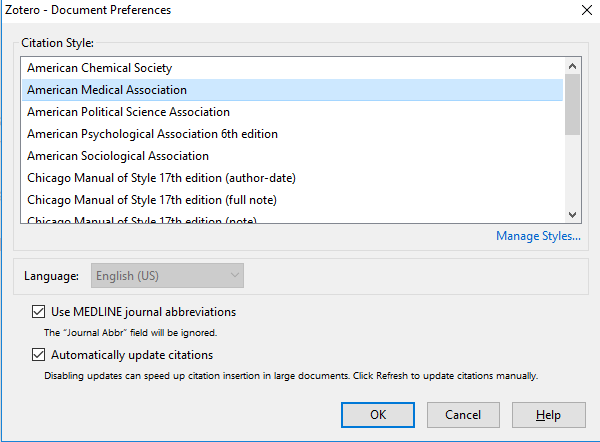 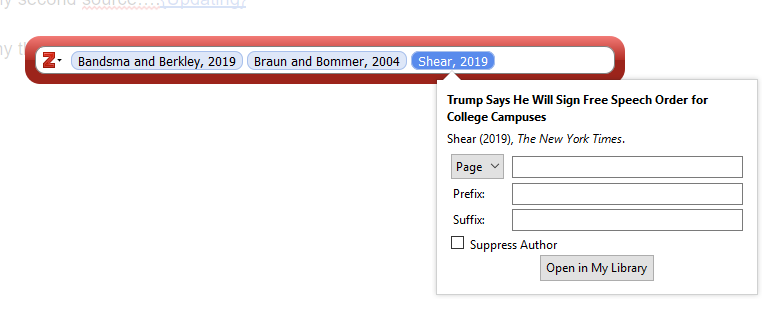 Using Zotero – Creating a Reference List
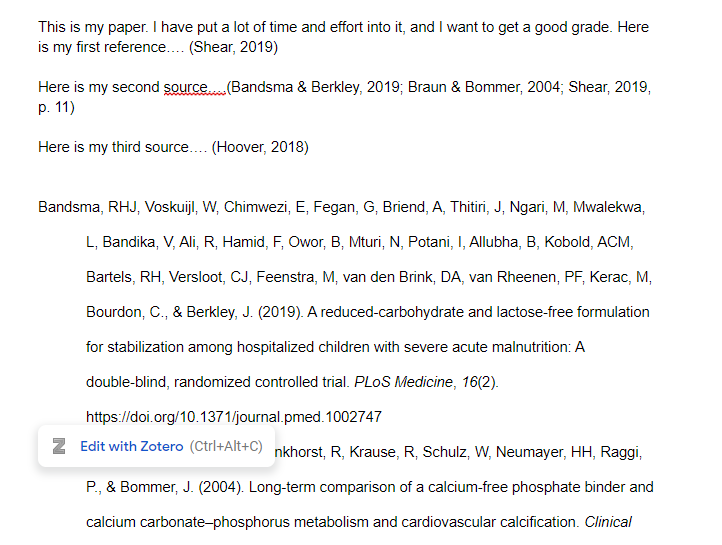 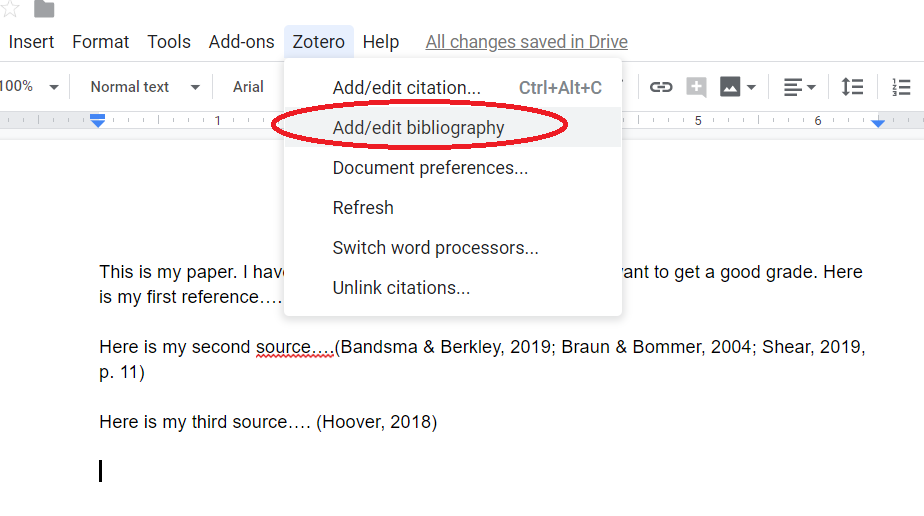 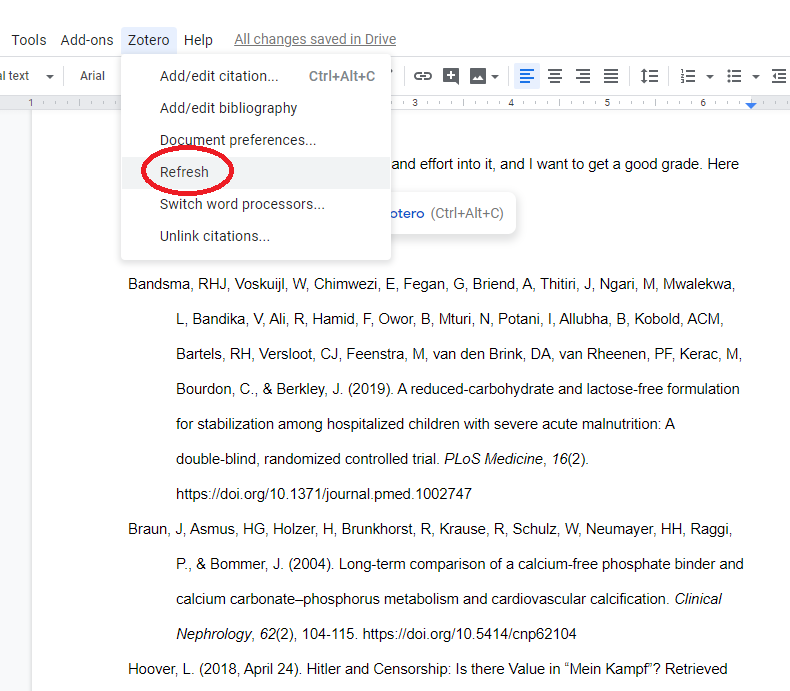 Zotero Groups
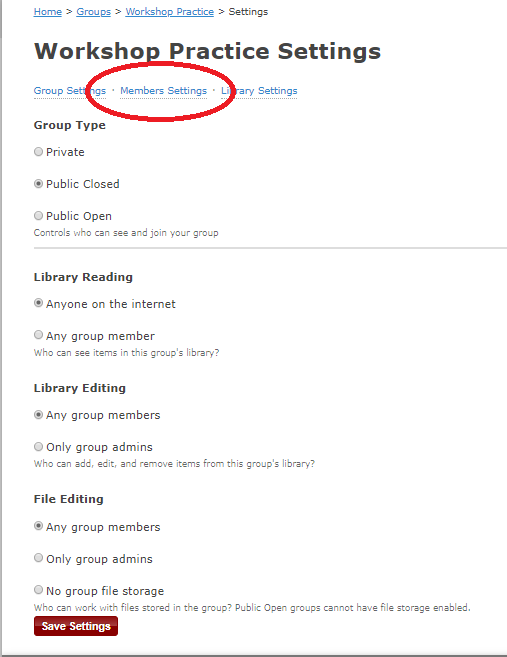 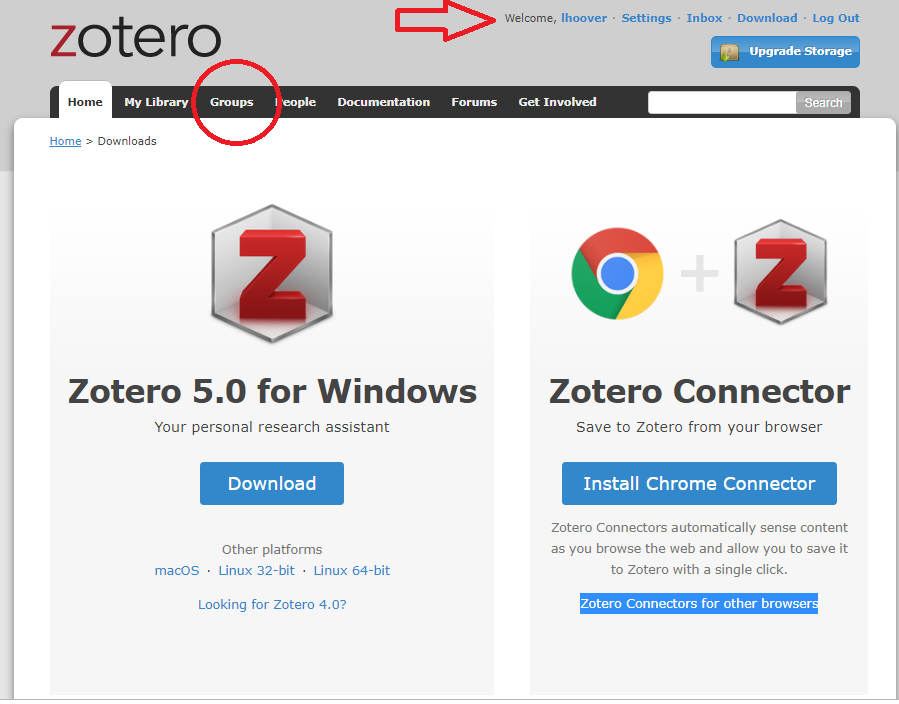 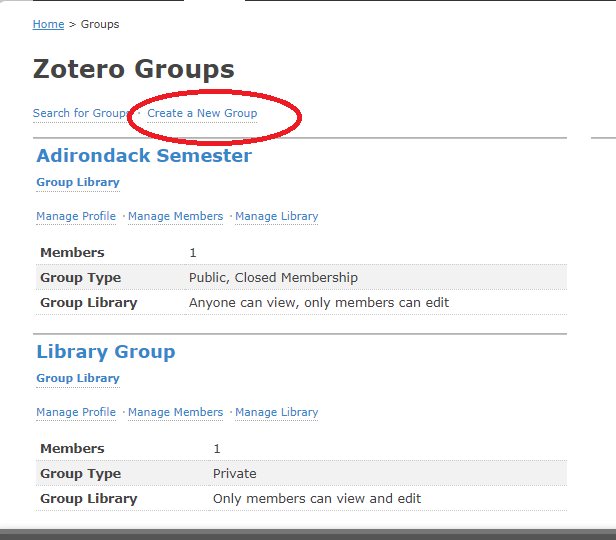 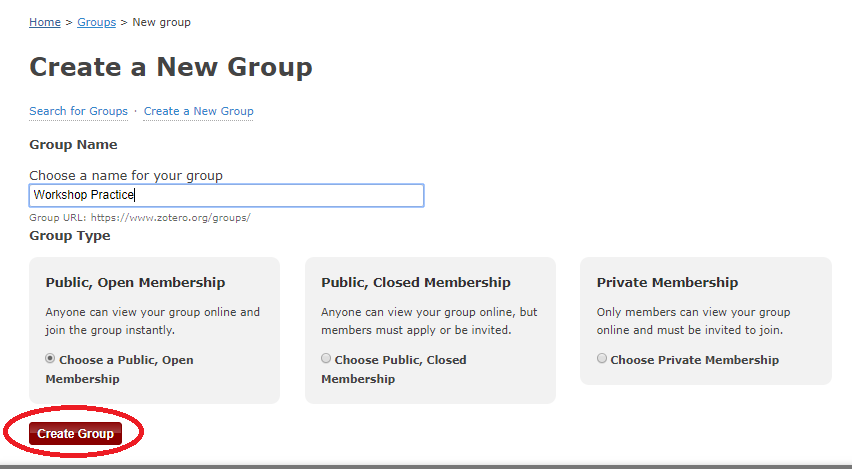 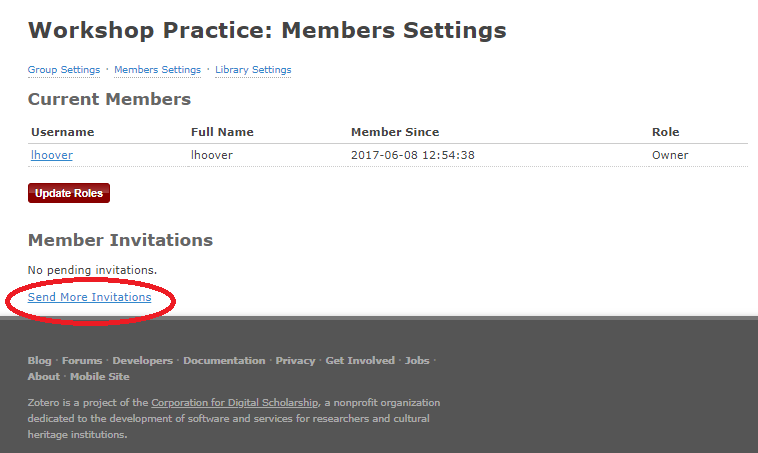 Organizing my Zotero Library
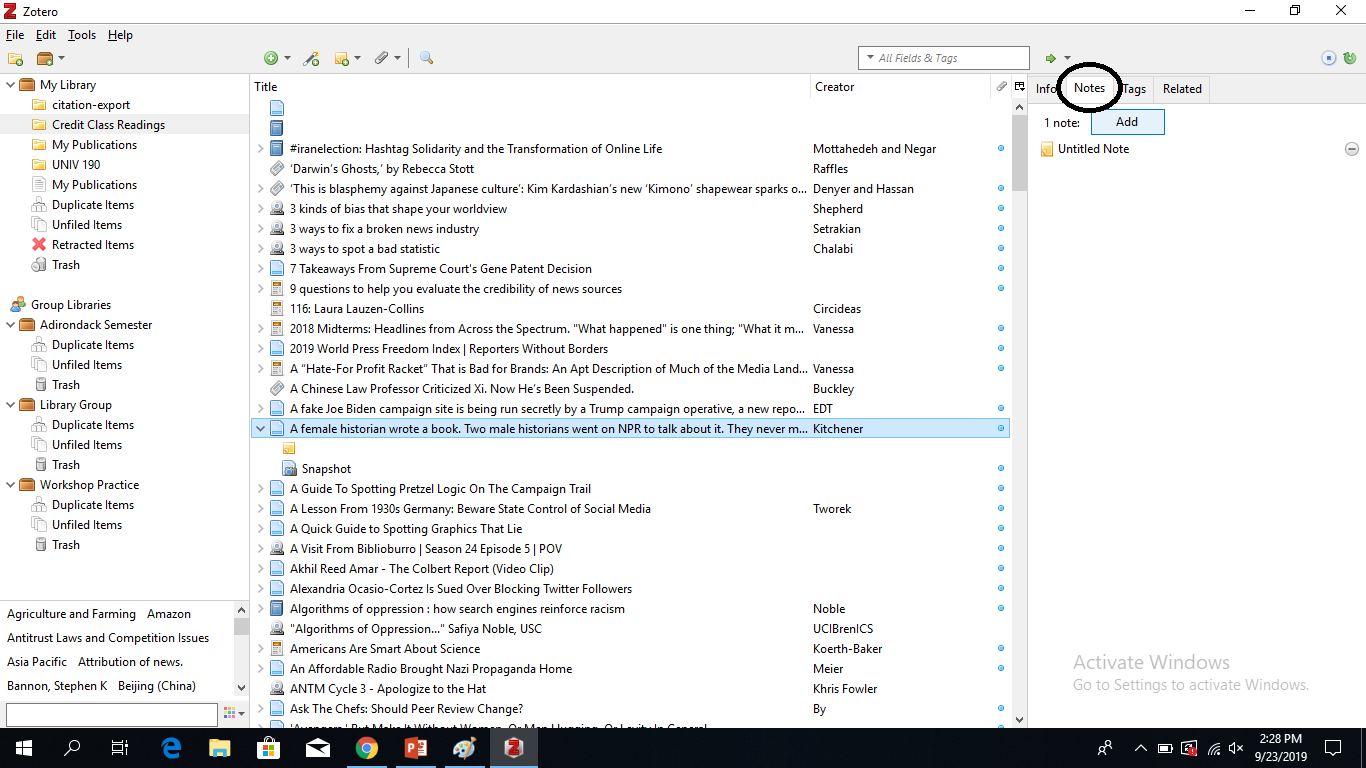 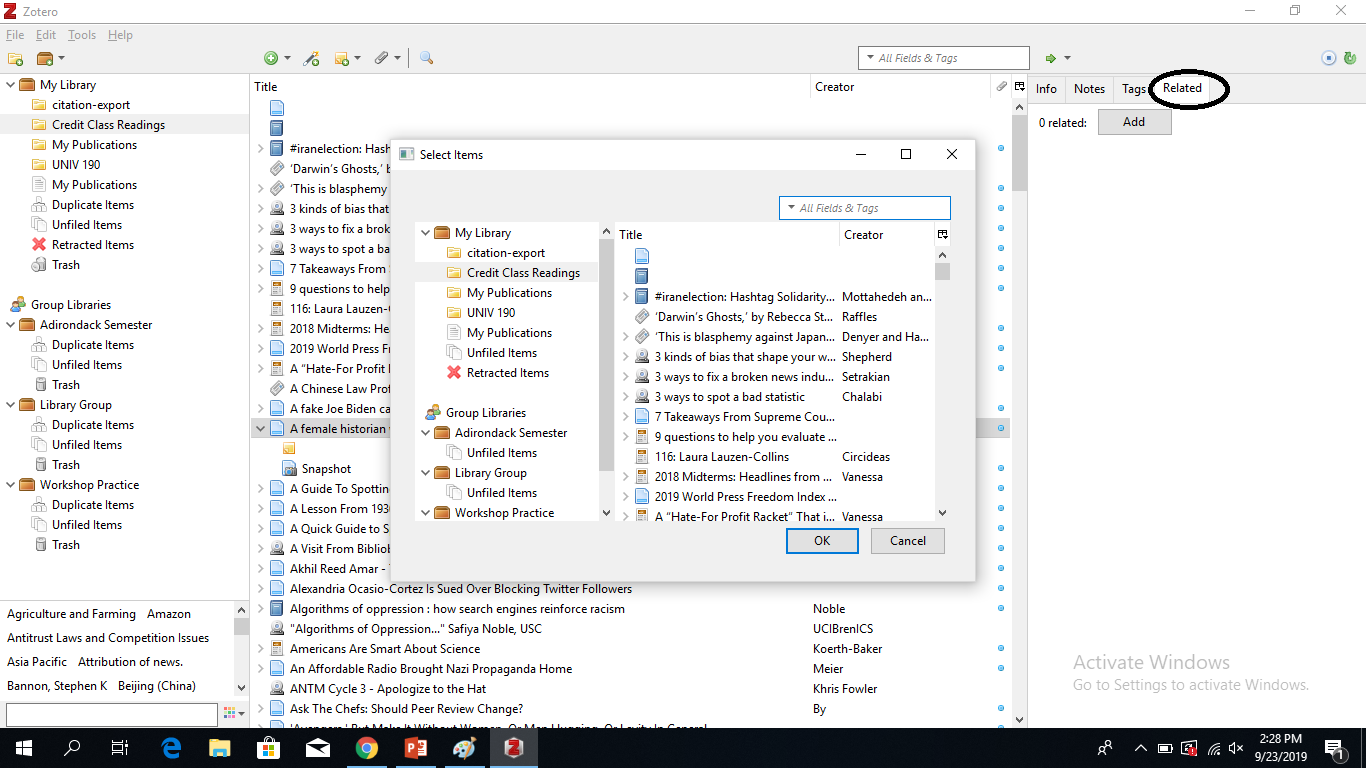 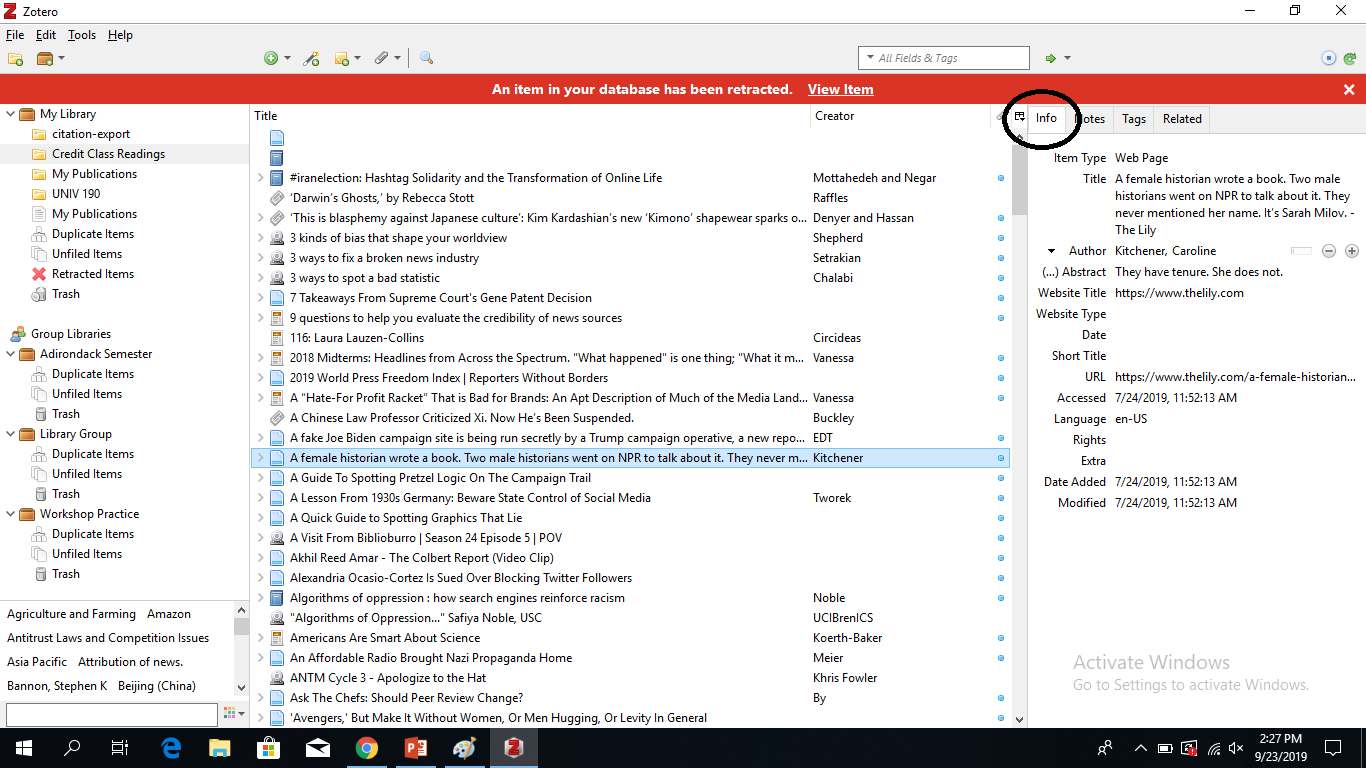 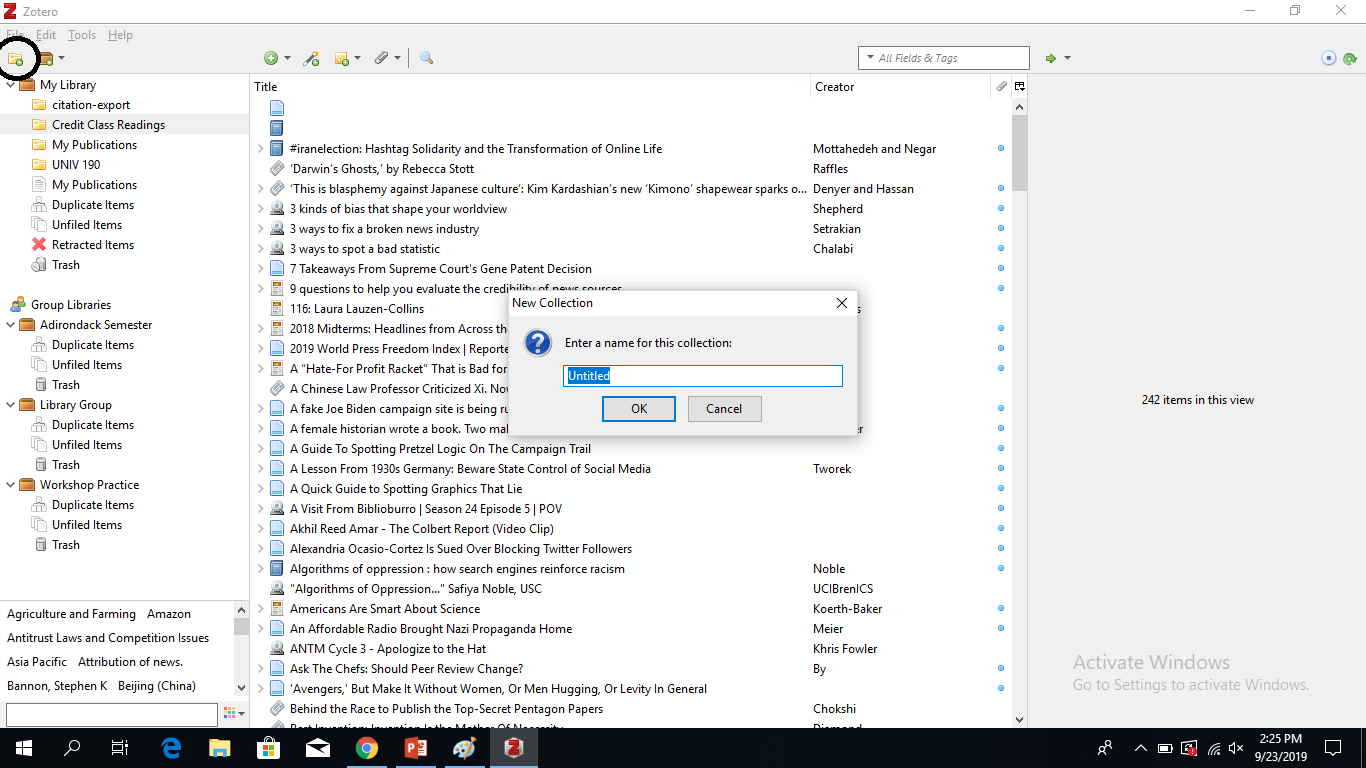 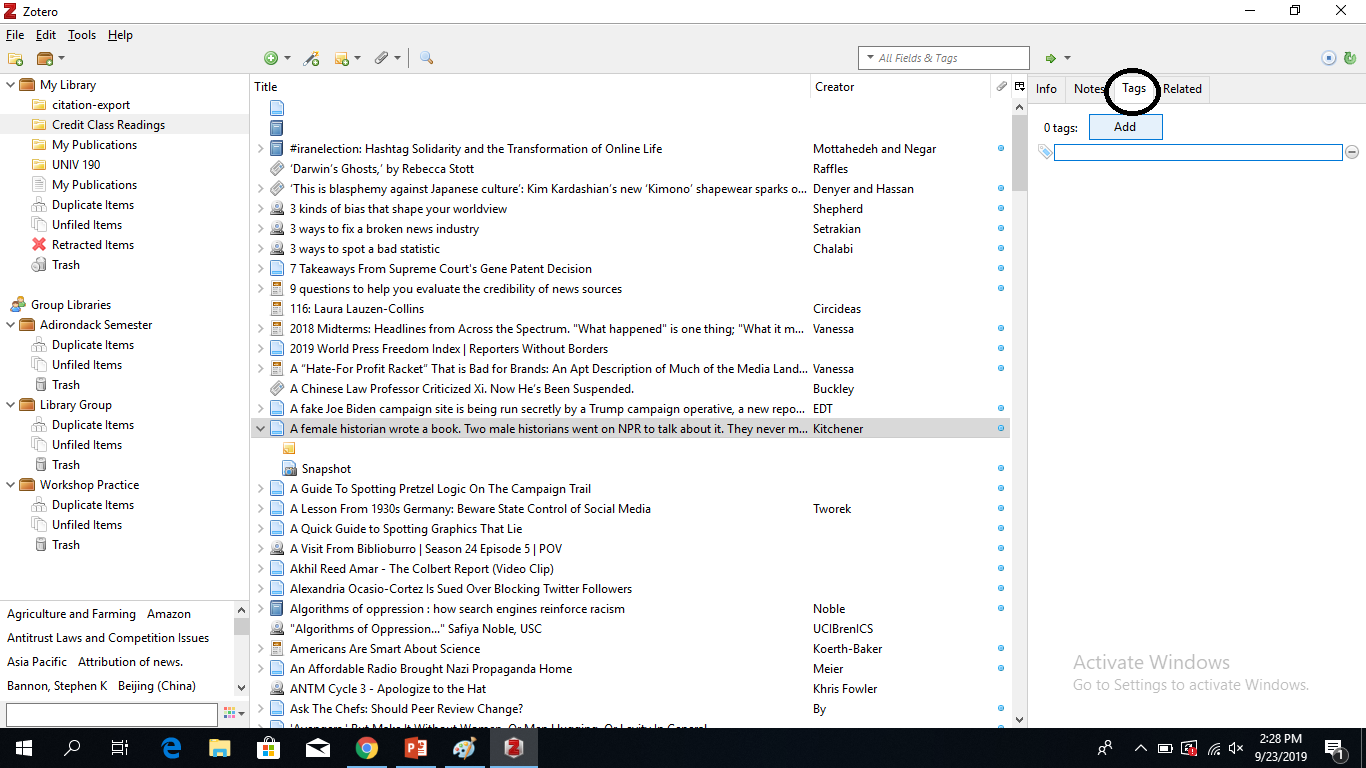 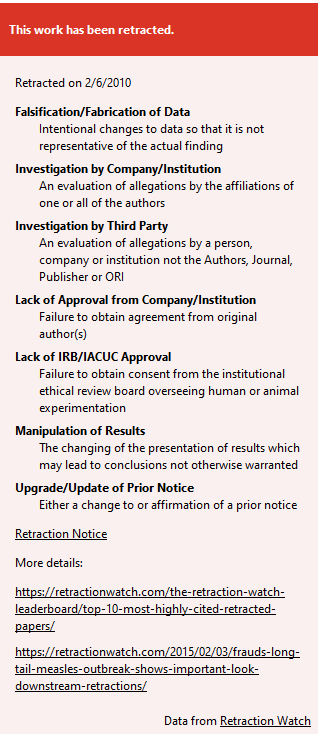 Retractions Feature
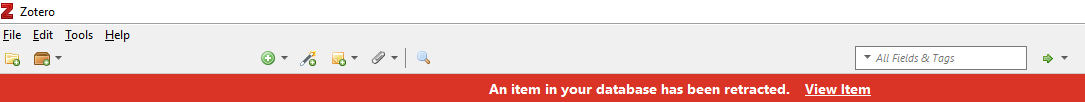 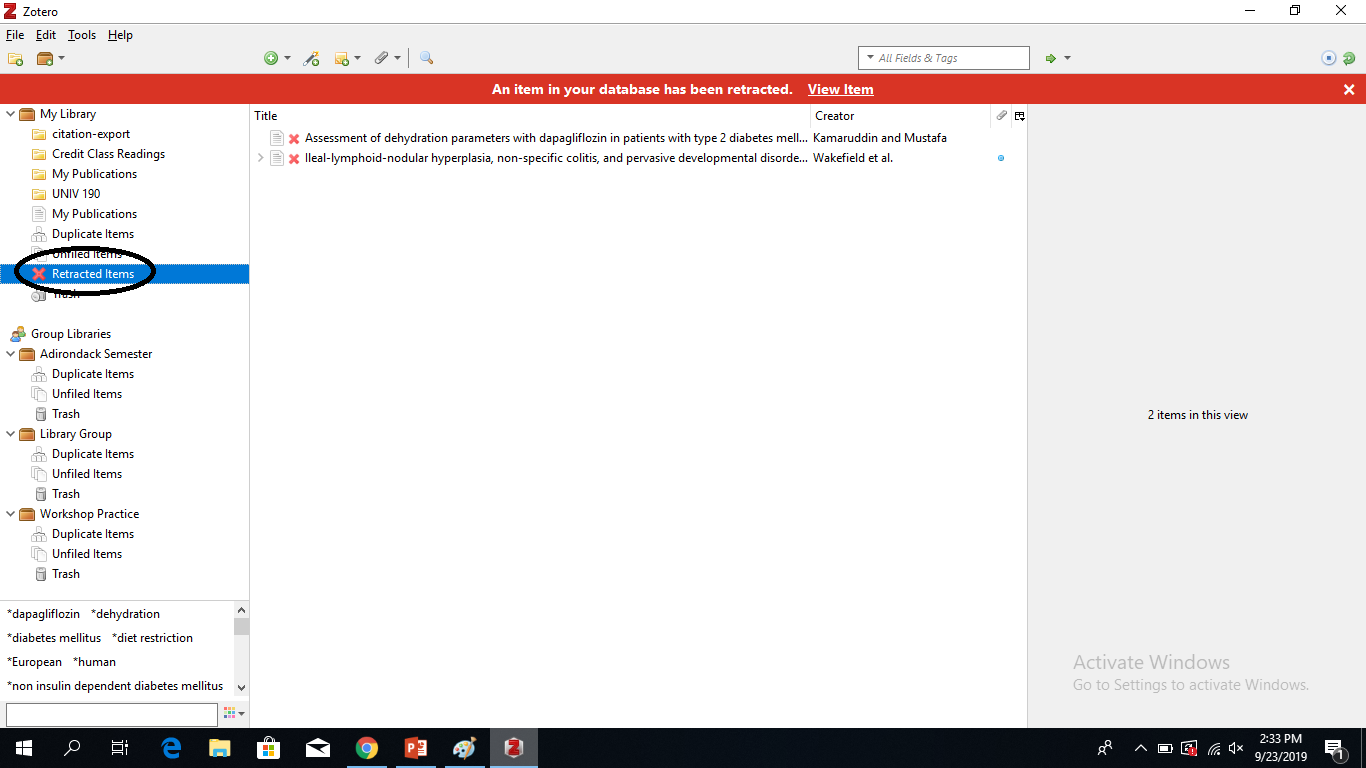 Annotated Bibliographies
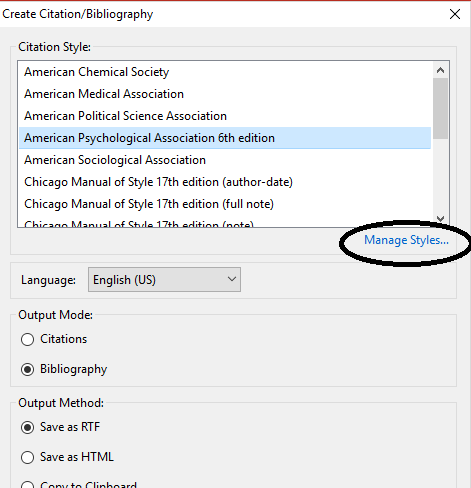 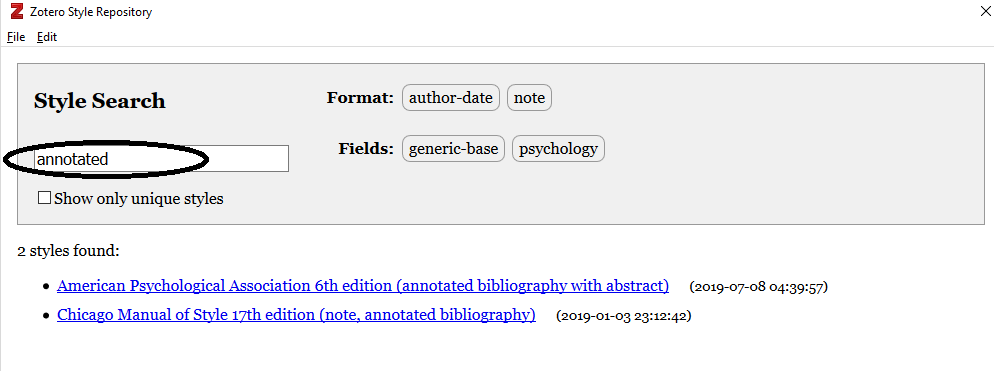 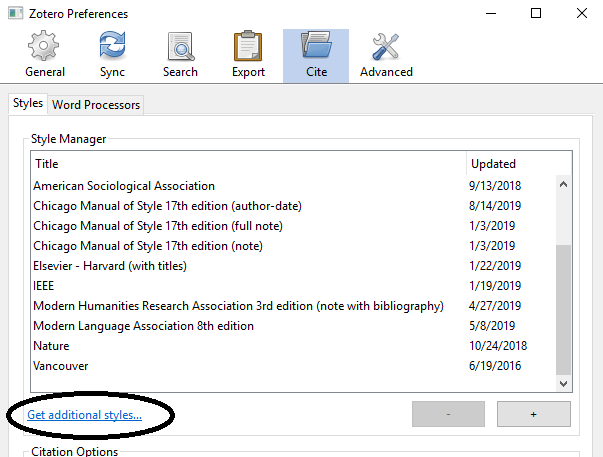 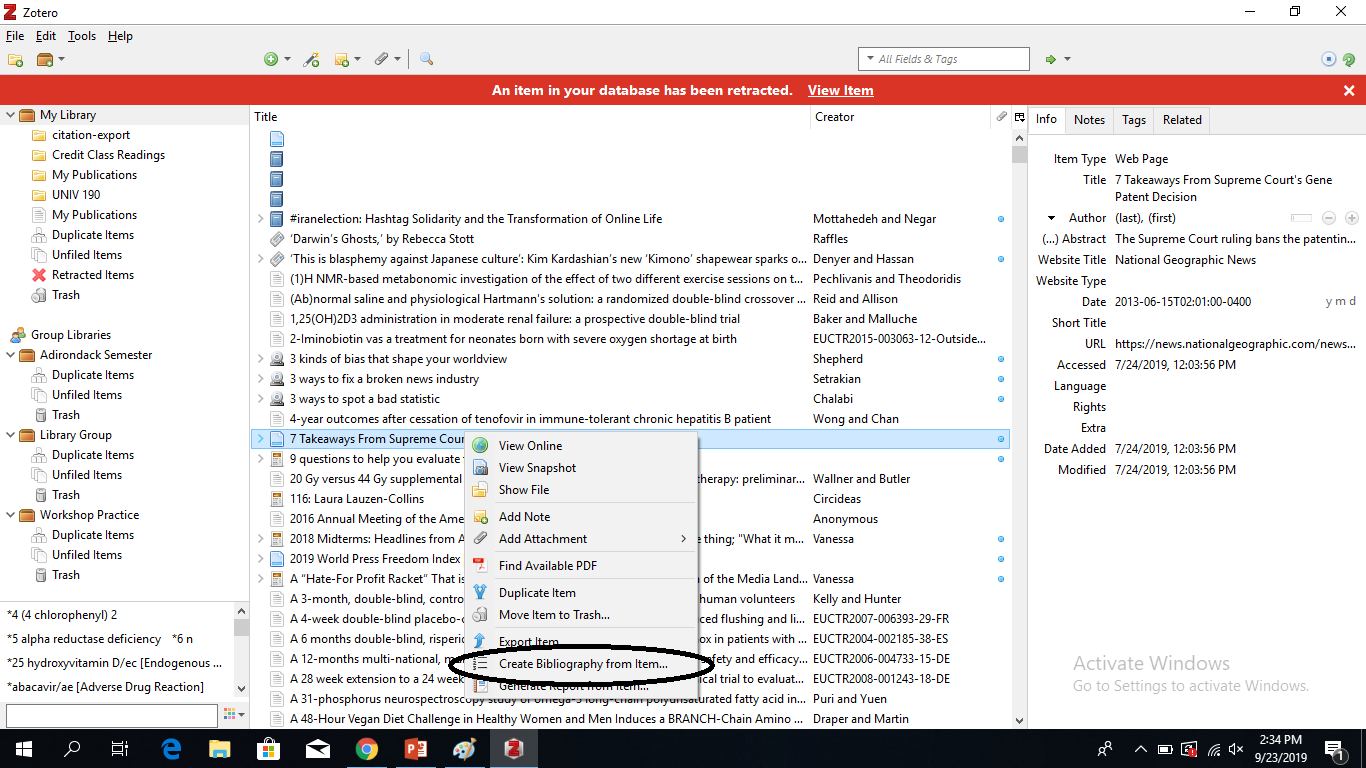 Annotated Bibliographies
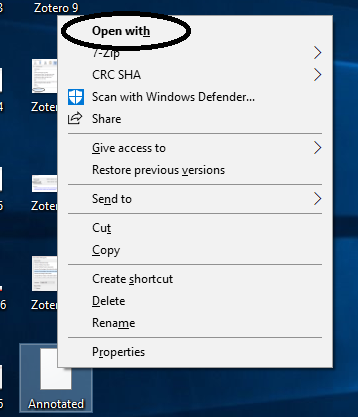 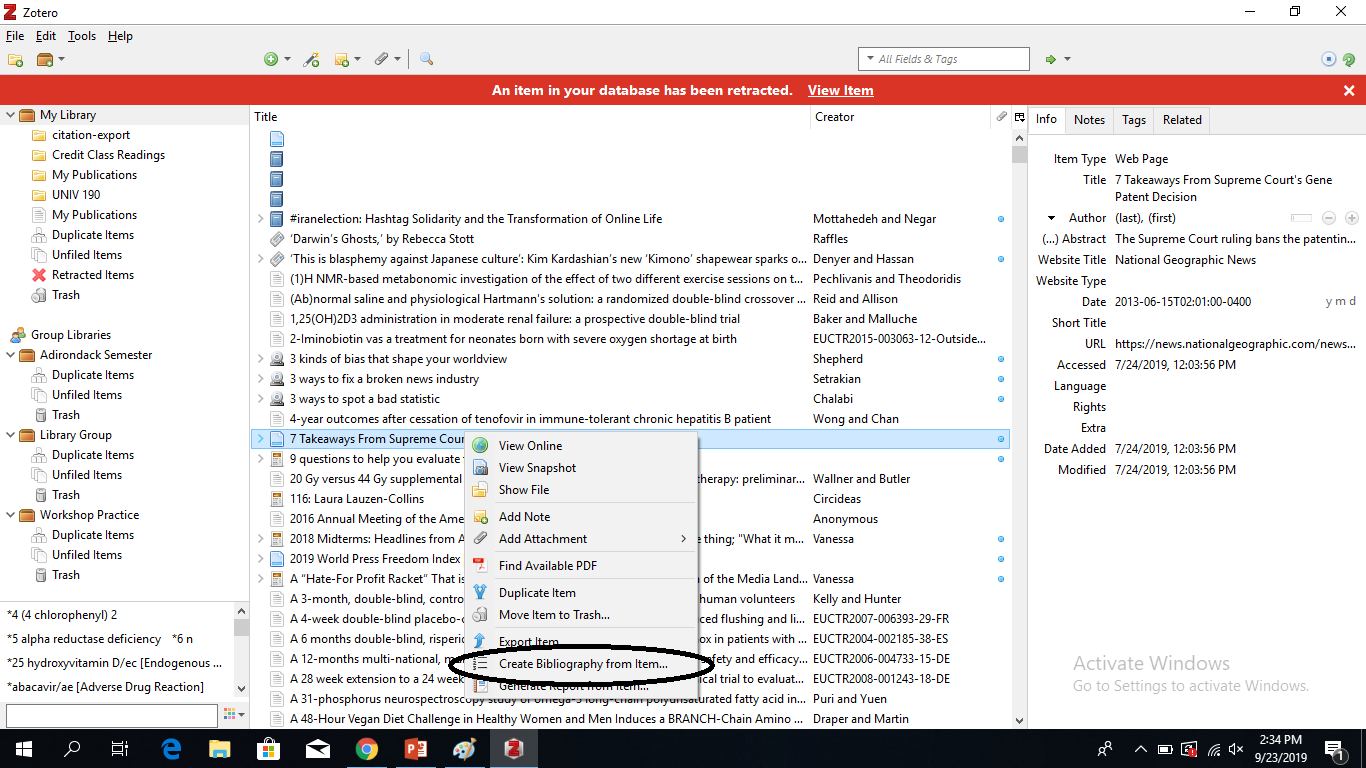 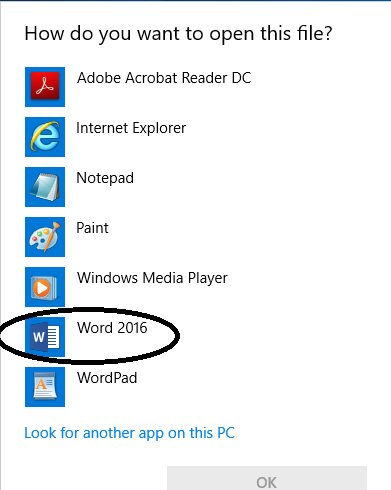 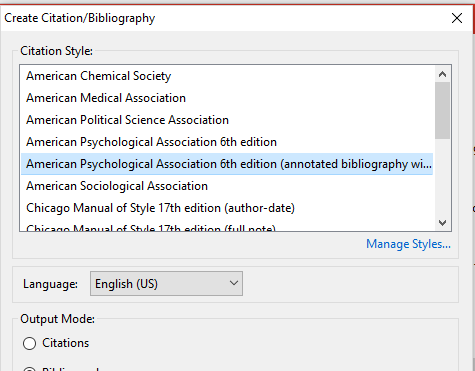 Annotated Bibliographies
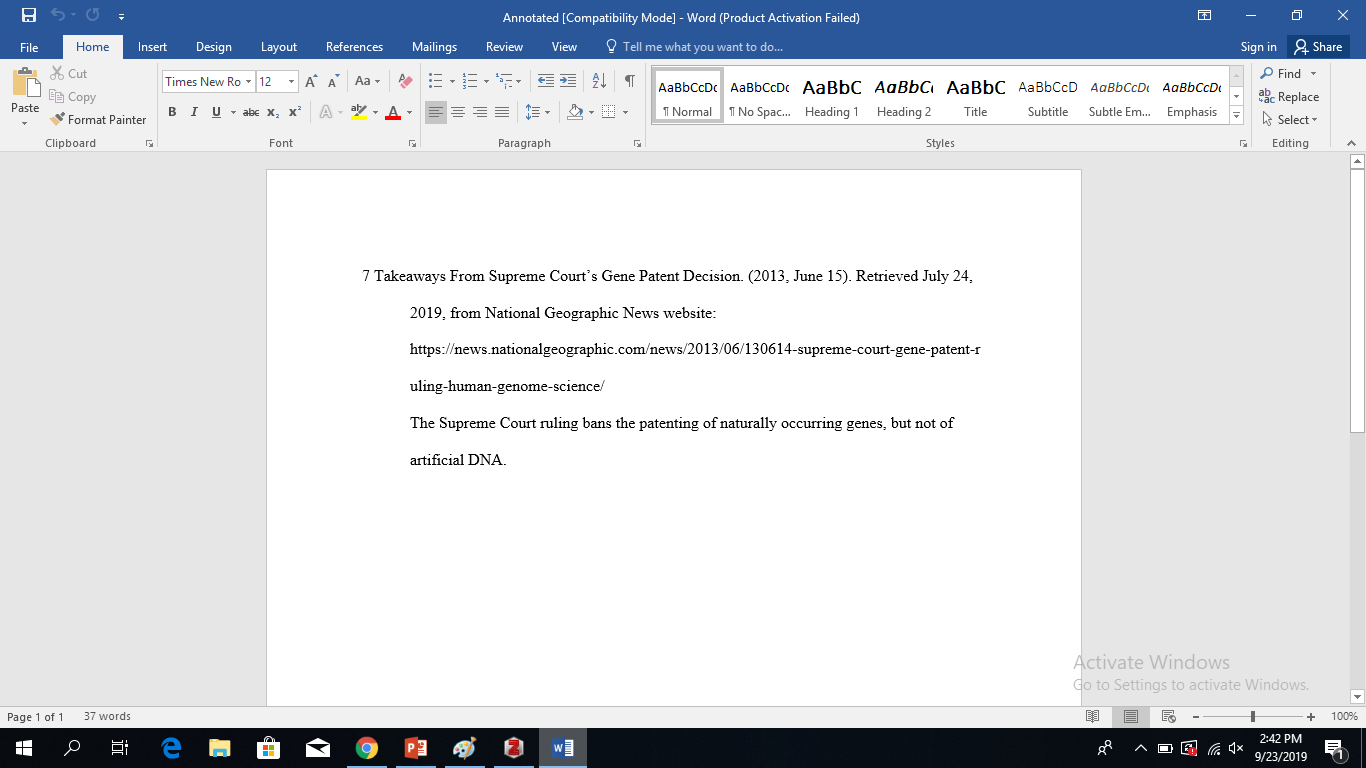 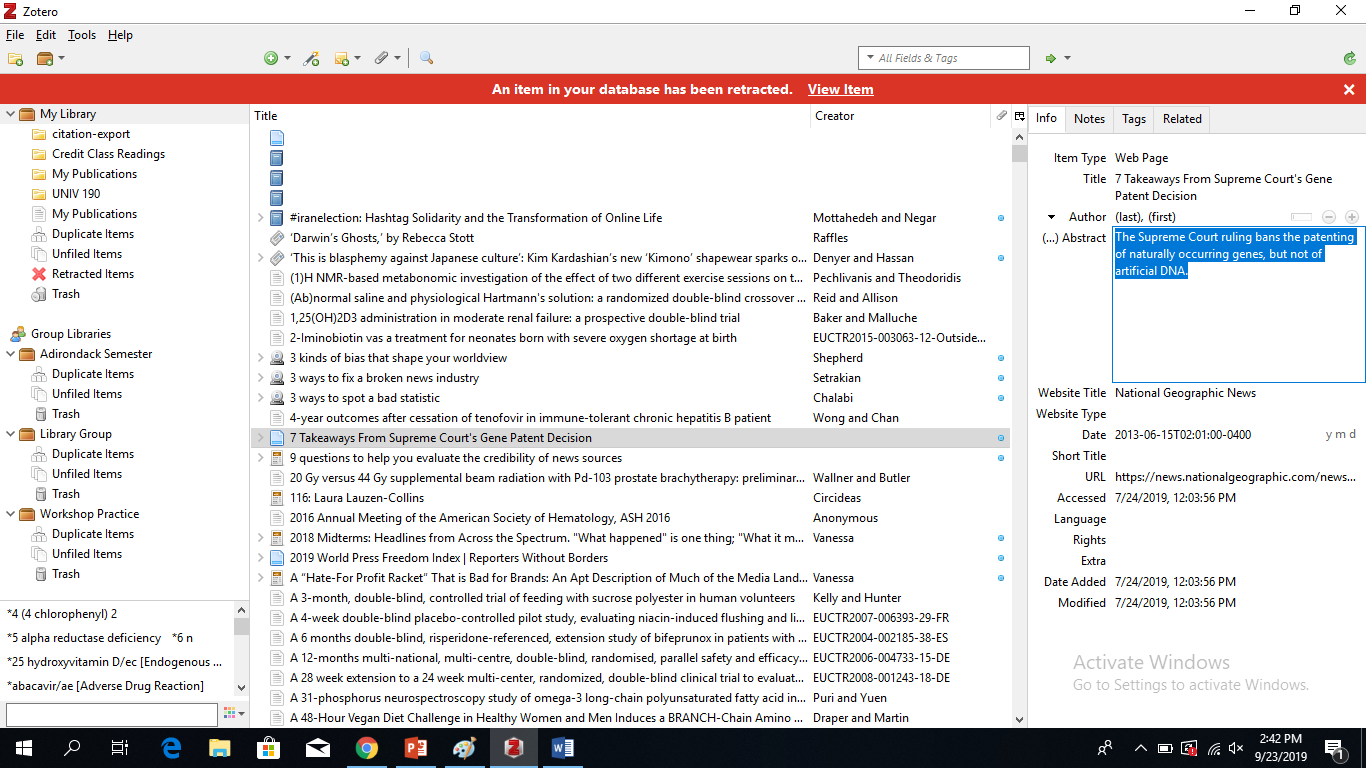 Find Full Text
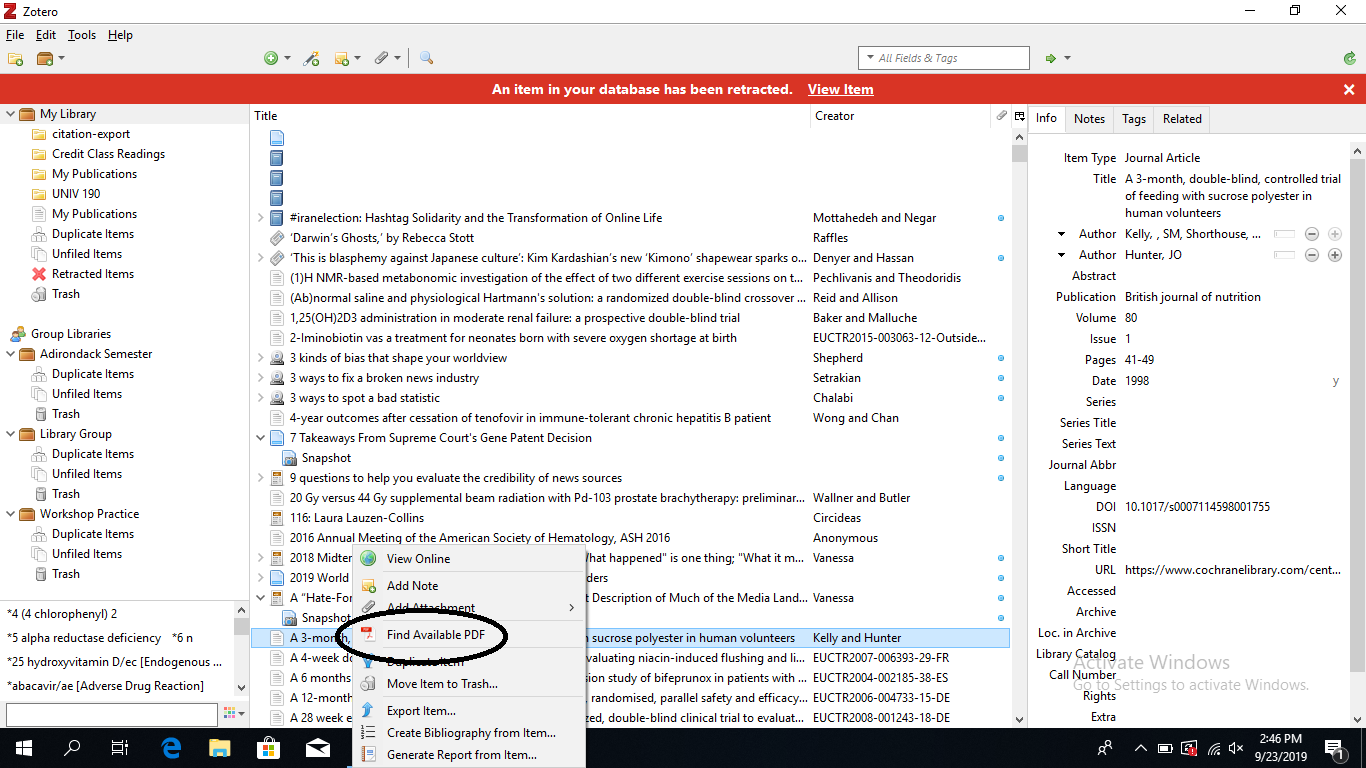 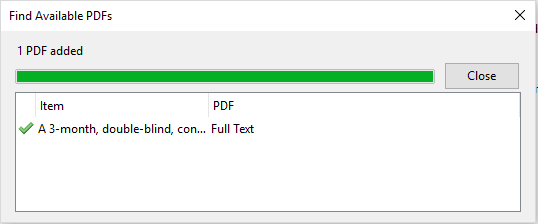 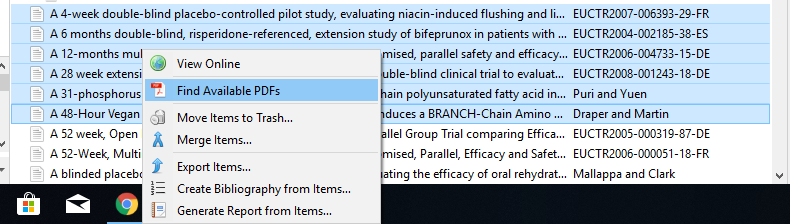 Hold down The Ctrl button to see which 
collections an item is in
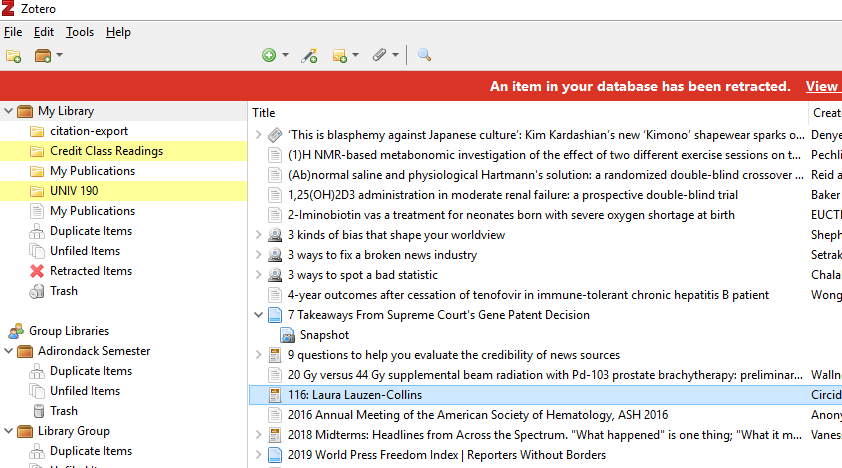 Removing Duplicates
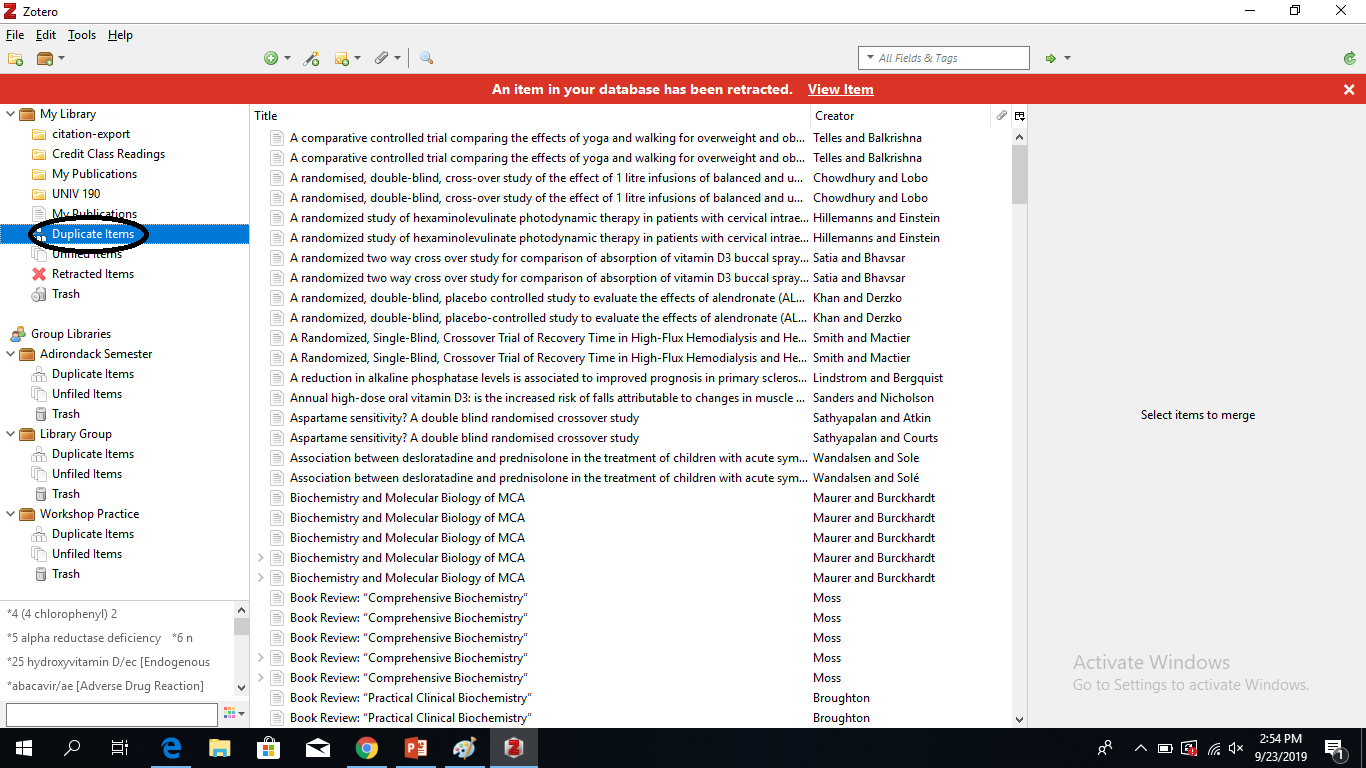 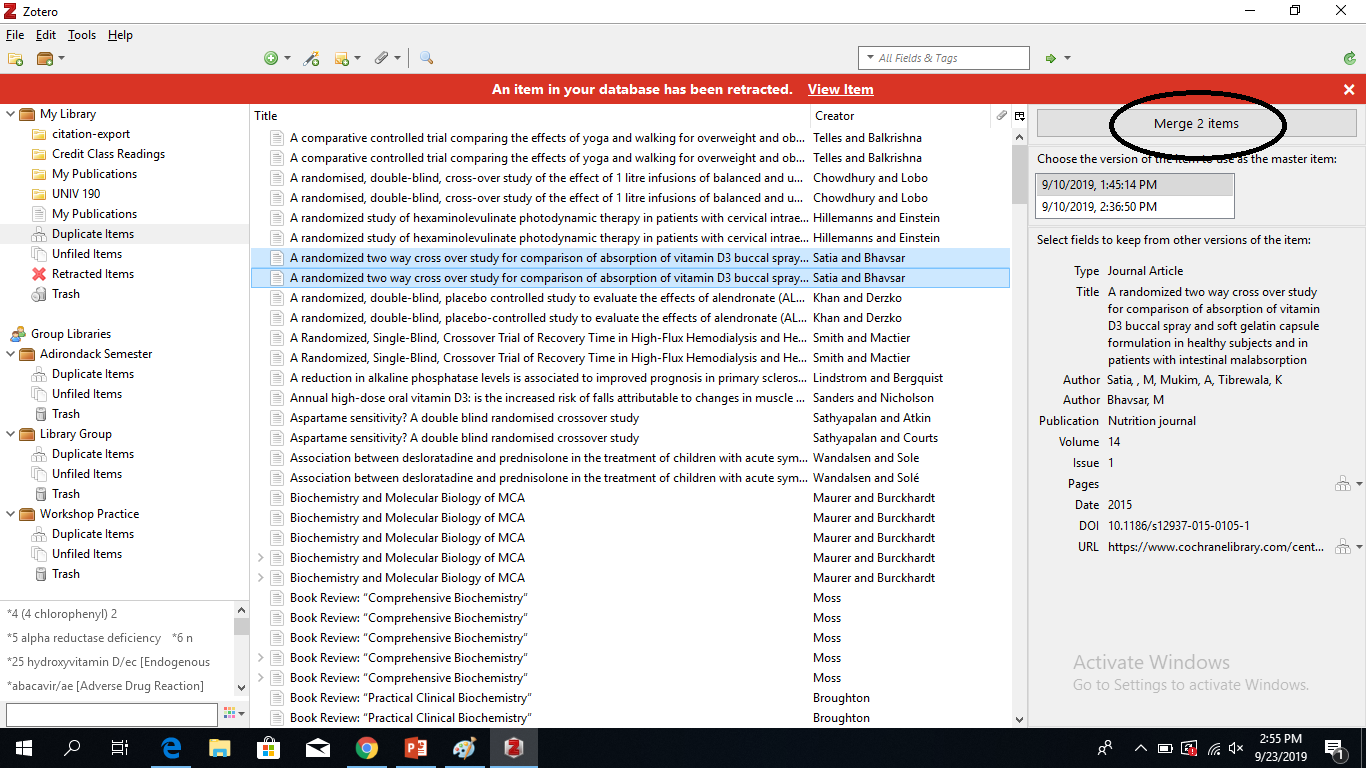 Zotero
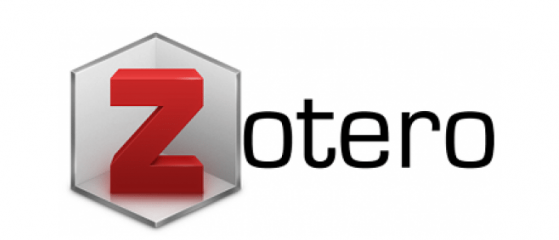 Lisa Hoover
ERC 1110
lhoover@Clarkson.edu
Calendly.com/lisahoover